גזרת נפ"י/ו
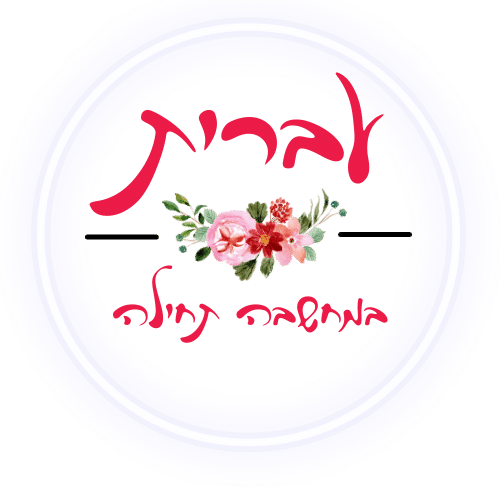 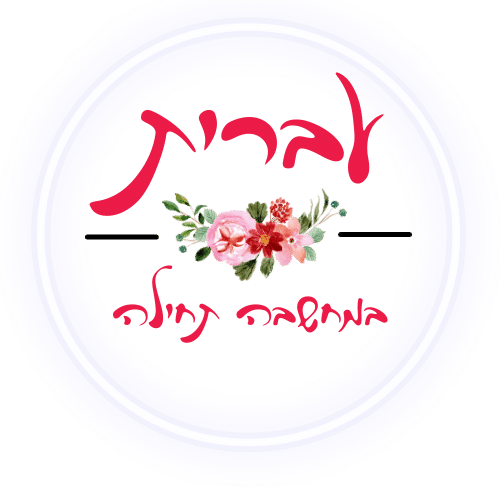 מה משותף לכל הפעלים?
יָדַעְתִּי, יְכוֹלָה, יוֹרְדִים, 
יָשֵׁן, יָשְׁבוּ, הִתְיַשְּׁרוּ
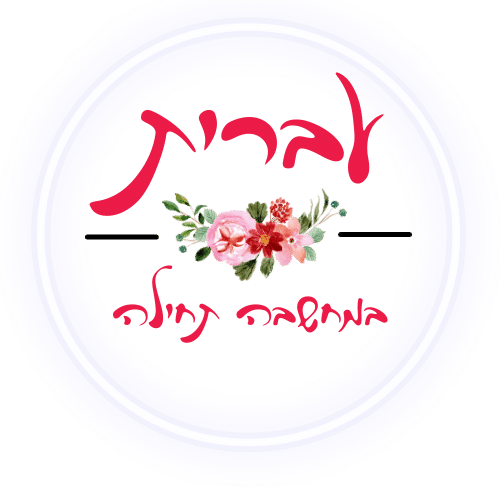 מה משותף לכל הפעלים?
פ' הפועל י'
יָדַעְתִּי, יְכוֹלָה, יוֹרְדִים, 
יָשֵׁן, יָשְׁבוּ, הִתְיַשְּׁרוּ
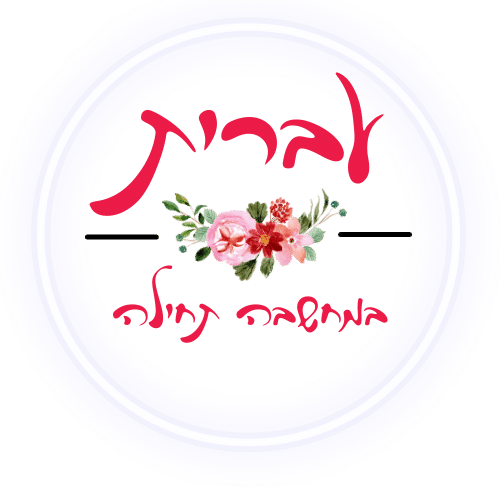 בבניינים : נִפְעַל, הִפְעִיל, הֻפְעַל
וכן עתיד בניין פָּעַל > יִפְעַל

כאשר פ' הפועל י > משתנה התבנית של הבניין.
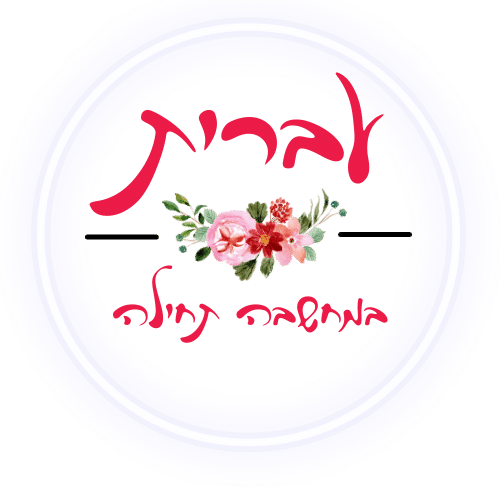 בבניינים : נִפְעַל, הִפְעִיל, הֻפְעַל
וכן עתיד בניין פָּעַל > יִפְעַל

כאשר פ' הפועל י' > משתנה התבנית של הבניין.
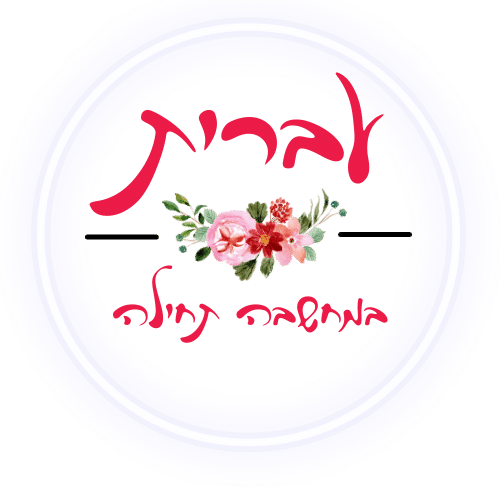 הוֹ   נוֹ  	 הוּ
גזרת נפי"/ו
הוֹ - הִפְעִיל
נוֹ - נִפְעַל
הוּ - הֻפְעַל
סימני זיהוי לגזרה
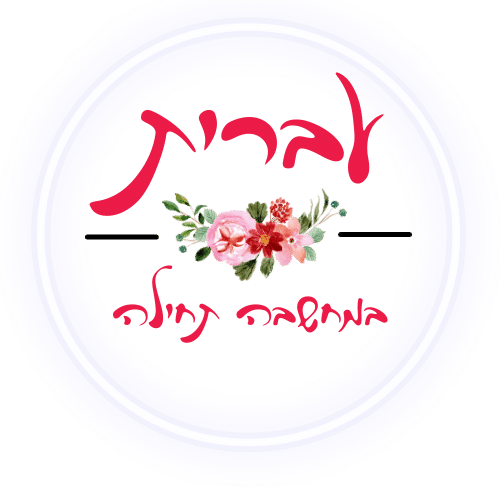 הרחבה
נִפְעַל
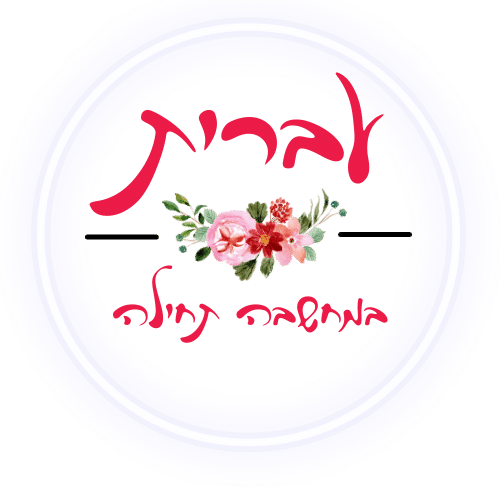 הרחבה
הִפְעִיל
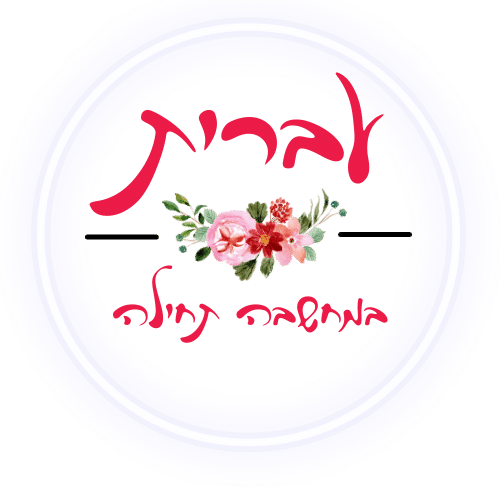 הרחבה
הֻפְעַל
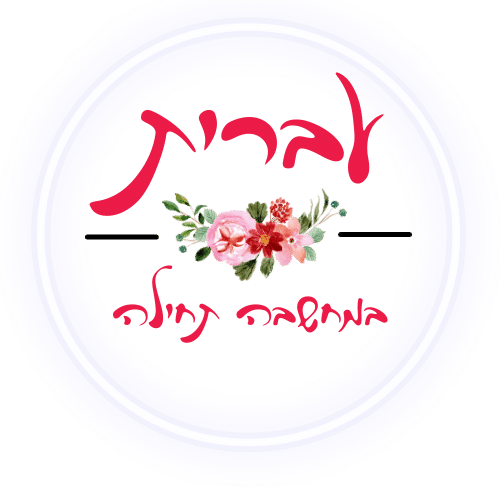 גזרת נפ"י/ו
(נמצאת) נחה פ' הפועל י/ו 
בעתיד פָּעַל	אית"נ + י	ִיקַר
נִפְעַל	נוֹ	נוֹלד
הִפְעִיל	הוֹ	הוֹריד
הֻפְעַל	הוּ	הוּרַד
את השורשים בגזרה נכתוב כך:
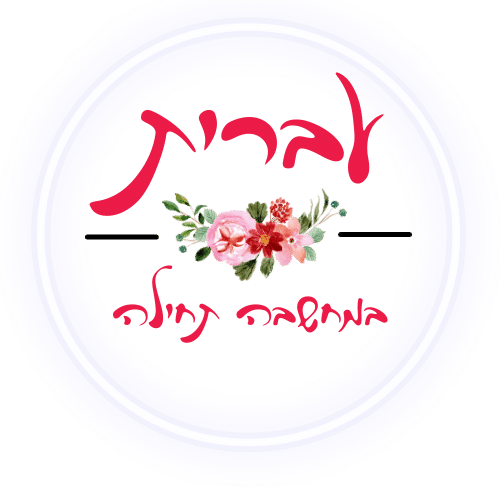 י/וש"נ    י/וכ"ל   י/וק"ר   י/וע"ל    י/וד"ע   י/וש"ב     י/וב"ש  י/ור"ש   י/ור"ד  י/ות"ר
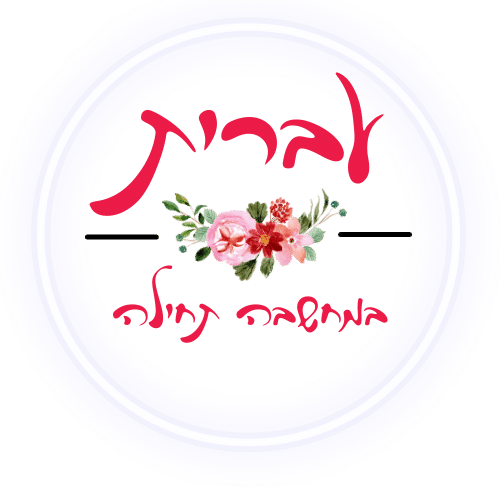 הוֹ   נוֹ  	 הוּ
גזרת נפי"/ו
הוֹ - הִפְעִיל
נוֹ - נִפְעַל
הוּ - הֻפְעַל
סימני זיהוי לגזרה
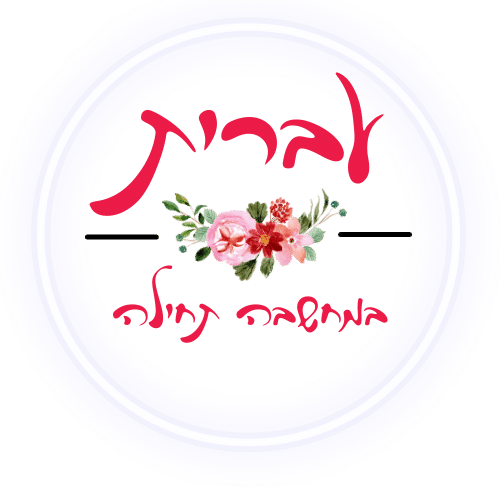 שימו לב!
פעלי נמ"ל ש"ט בהִפְעִיל הֵי >  הֵיניק
ינ"ק, ימ"ן, יל"ל, יש"ר יט"ב
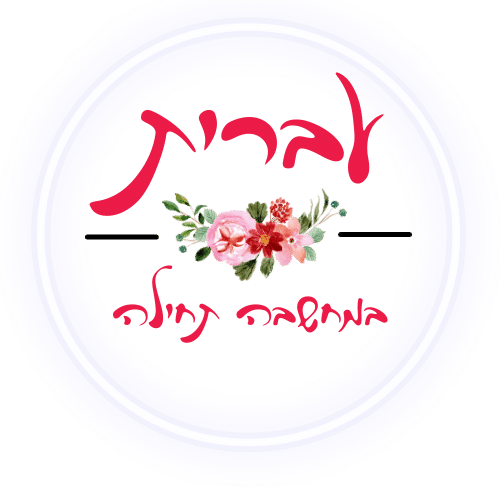 תרגול
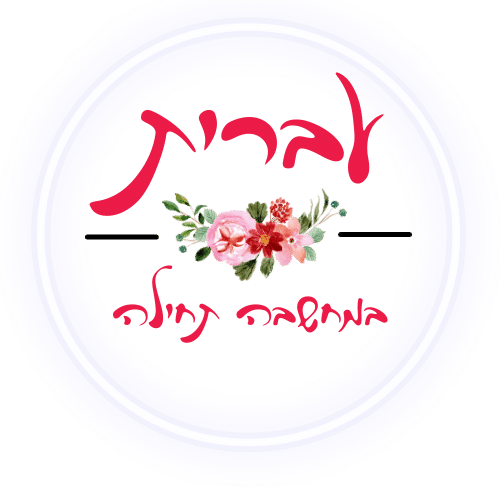 מצאו את השורש ואת הבניין של הפעלים:
נוֹדַע לנו שתלמיד חדש יצטרף לכיתה.
לקראת סוף עונה  הוֹרִידו את מחירי הבגדים.
כאן ביתי, פה אני נוֹלַדְתִּי.
אני מוּדַעַת  לכישורים שלי.
נוֹתַרְנו לבדנו בקן.
נוֹסִיף הקיסם למדורה.
הינה לא ינום ולא יישן שומר ישראל.
היא תִּוָּתֵר לבדה. 
ראש הממשלה  מוֹשִׁיט את ידו לשלום.
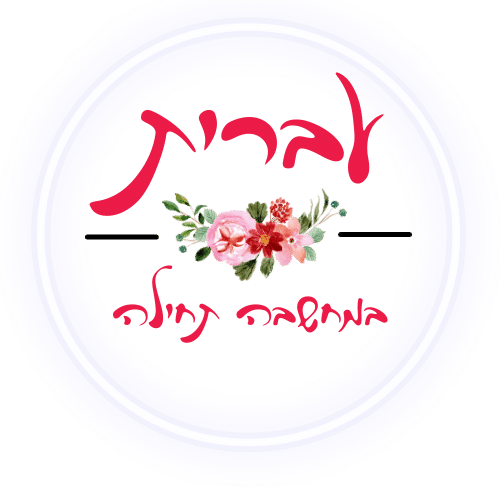 מצאו את השורש ואת הבניין של הפעלים:
נוֹדַע לנו שתלמיד חדש יצטרף לכיתה.
לקראת סוף עונה  הוֹרִידו את מחירי הבגדים.
כאן ביתי, פה אני נוֹלַדְתִּי.
אני מוּדַעַת  לכישורים שלי. 
נוֹתַרְנו לבדנו בקן.
נוֹסִיף הקיסם למדורה.
הינה לא ינום ולא יישן שומר ישראל.
היא תִּוָּתֵר לבדה. 
ראש הממשלה  מוֹשִׁיט את ידו לשלום.
י/וד"ע נפעל
י/ור"ד הפעיל
י/ול"ד נפעל
י/וד"ע הופעל
י/ות"ר נפעל
י/וס"ף הפעיל
יש"ן פעל
י/ות"ר נפעל
י/וש"ט הפעיל
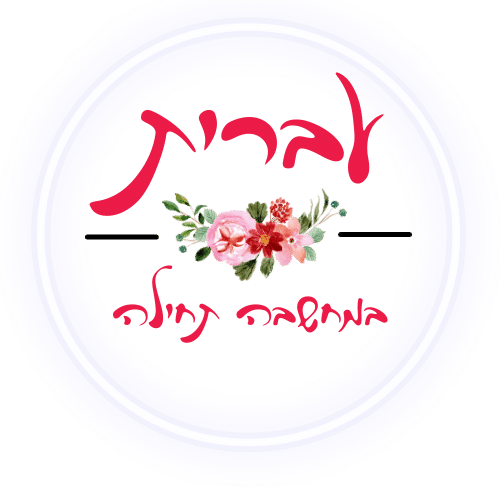 מצאו את השורש ואת הבניין של הפעלים:
נוֹדַע לנו שתלמיד חדש יצטרף לכיתה.
לקראת סוף עונה  הוֹרִידו את מחירי הבגדים.
כאן ביתי, פה אני נוֹלַדְתִּי.
אני מוּדַעַת  לכישורים שלי. 
נוֹתַרְנו לבדנו בקן.
נוֹסִיף הקיסם למדורה.
הינה לא ינום ולא יישן שומר ישראל.
היא תִּוָּתֵר לבדה. 
ראש הממשלה  מוֹשִׁיט את ידו לשלום.
י/וד"ע נפעל
י/ור"ד הפעיל
י/ול"ד נפעל
השורש בפועל
י/וד"ע הופעל
י/ות"ר נפעל
י/וס"ף הפעיל
יש"ן פעל
י/ות"ר נפעל
י/וש"ט הפעיל
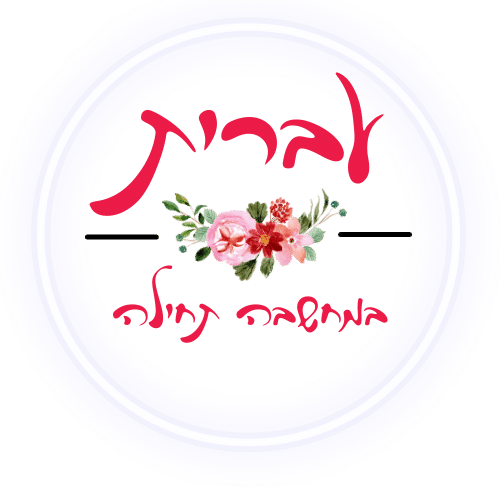 בהצלחה!!
עברית במחשבה תחילה